MIS2502: Data and Analytics
Review for Exam 2
JaeHwuen Jungjaejung@temple.eduhttp://community.mis.temple.edu/jaejung
Overview
Date/Time: Tuesday, Mar 31, 
                           3:00 pm – 3:50 am (50 minutes)
Place: On Canvas

Please take the exam in a quiet place where you can have a stable and fast internet connection!

Multiple-choice and short-answer questions
Closed-book, closed-note
You are NOT allowed to use scrap paper. If you need a place to take notes while writing SQL, please use the space where you type in the code.
Coverage
Check the Exam 2 Study Guide

Not every item on this list may be on the exam, and there may be items on the exam not on this list.
SQL Joins
Used to combine two or more tables, based on the common fields between them.
Suppose we have….
MyDB.Customer
MyDB.Order
(Inner) Join
SELECT * FROM MyDB.Customer
JOIN MyDB.Order ON Order.CustomerID=Customer.CustomerID;
MyDB.Customer
MyDB.Order
More Variations to Join
Step 1: We start with a simple join
	SELECT *
	FROM MyDB.Customer JOIN MyDB.Order
	ON Order.CustomerID=Customer.CustomerID;
Q: What is the total order amount by country?
Step 2: We then end up with - 
	SELECT Customer.Country, SUM(Order.Amount)
	FROM MyDB.Customer JOIN MyDB.Order
	ON Order.CustomerID=Customer.CustomerID
	GROUP BY Customer.Country;
SQL (Subselects)
Subselect query can return
One single value (one column, one row)
A temporary table (one or multiple columns, one or multiple rows)
One single value: Used With Comparison Operators
SELECT column_name1FROM schema_name.table_name1WHERE column_name2 comparison_operator	(SELECT column_name3	FROM schema_name.table_name2	WHERE condition);
Treated as a single value
comparison_operator could be equality operators such as =, >, <, >=, <=, <>.
Subselect as One Single Value: Example 1
MyDB.Order
Q: What are the order IDs with order amount below average?
Step 1. We start by writing a subselect query that returns the average order amount:
SELECT AVG(Amount) FROM MyDB.Order
Step 2. We treat the subselect query as a single value:
SELECT OrderID, Amount FROM MyDB.Order
	WHERE Amount <
		(SELECT AVG(Amount) FROM MyDB.Order);
Subselect as One Single Value: Example 2
Q: Which German customer placed the order(s) with the highest order amount?
MyDB.Order
MyDB.Customer
SELECT * FROM MyDB.Order
JOIN MyDB.Customer
ON Order.CustomerID=Customer.CustomerID;
Recall the simple join query…
Subselect as One Single Value: Example 2
Q: Which German customer placed the order(s) with the highest order amount?
Step 1. We start by writing a subselect query that returns the highest order amount for German customers:
	SELECT MAX(Order.Amount)
	FROM MyDB.Order JOIN MyDB.Customer
	ON Order.CustomerID=Customer.CustomerID
	WHERE Customer.Country=‘Germany’;
Step 2. We treat the subselect query as a single value:
	SELECT Customer.LastName, Customer.FirstName, Order.Amount
	FROM MyDB.Order JOIN MyDB.Customer
	ON Order.CustomerID=Customer.CustomerID
	WHERE Customer.Country=‘Germany’
	AND Amount= 	(SELECT MAX(Order.Amount)
	FROM MyDB.Order JOIN MyDB.Customer
	ON Order.CustomerID=Customer.CustomerID
	WHERE Customer.Country=‘Germany’);
As a temporary table
SELECT column_name(s)FROM 
	(SELECT column_name(s)	FROM schema_name.table_name2	WHERE condition)
    WHERE condition;
Treated as a table
Subselect as Temporary table
Q: How many states are there in the customer table?
Recall the Customer table:
Subselect as Temporary table
Q: How many states are there in the customer table?
Step 1. We start by writing a subselect query that returns the unique states in the table :
SELECT DISTINCT State FROM  orderdb.Customer;
Step 2. We treat the subselect query as a temporary table:
SELECT COUNT(*) 
FROM (SELECT DISTINCT State FROM orderdb.Customer) AS tmp1;
2
Semi-Structured Data
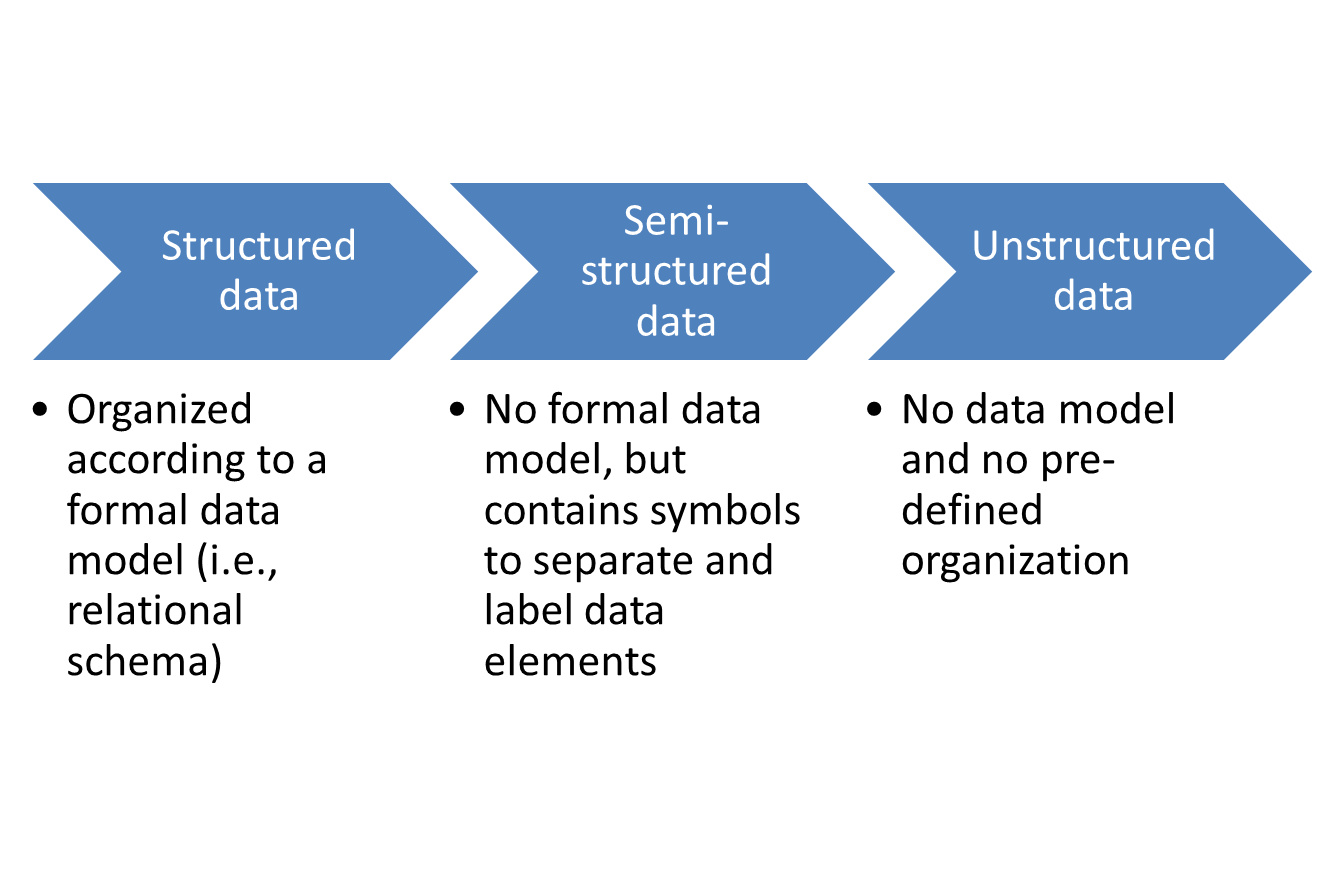 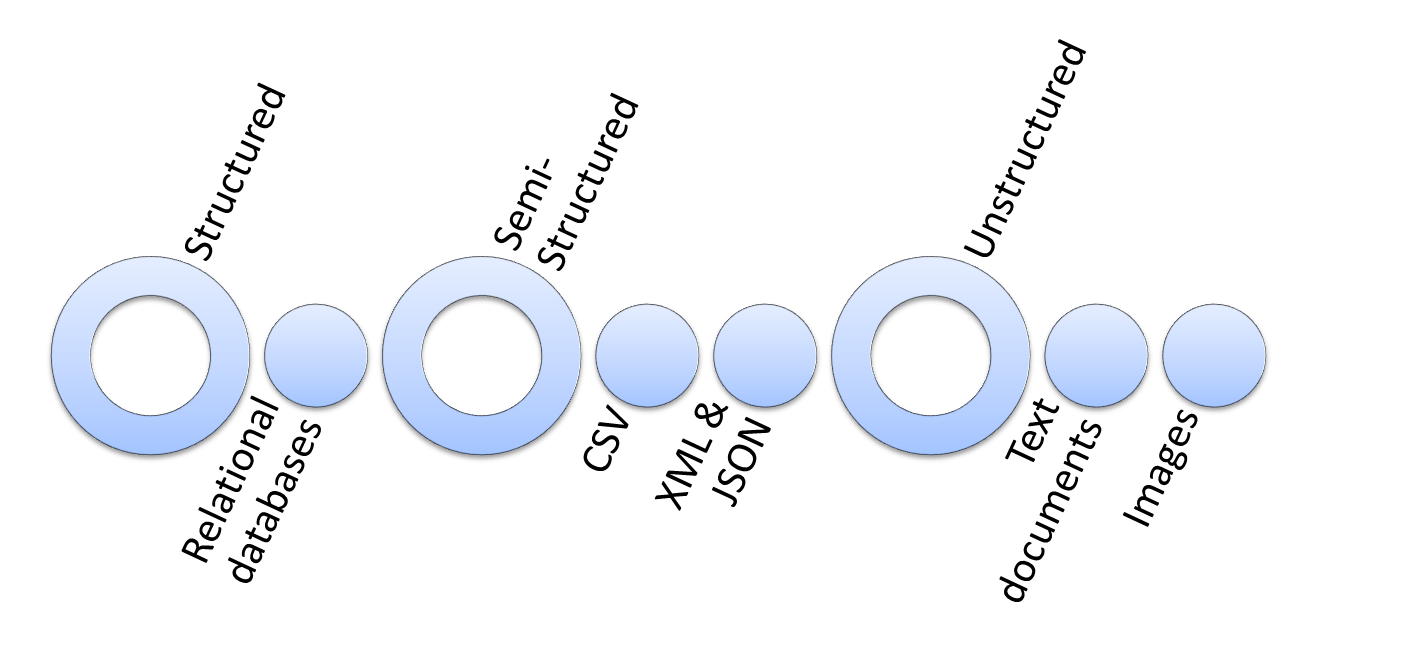 Semi-Structured Data
CSV
Comma-separated Values
Each value is separated by a comma
The first row is often the field names.
Uses text for values between tags for labels
  <opening tag>data</closing tag>
  <height>172</height>
XML
Extensible Markup Language
Uses key-value pairs
  key: value
  “name”: “C-3PO”
JSON
JavaScript Object Notation
Semi-Structured Data
Relational database table
XML file
JSON file
<root>
  <Person>
    <first>Bob</first>
    <last>Smith</last>
    <year>Sophomore</year>
    <GPA>3.4</GPA>
  </Person>
  <Person>
    <first>Judy</first>
    <last>Jones</last>
    <year>Senior</year>
    <GPA>3.9</GPA>
  </Person>
  <Person>
    <first>Barbara</first>
    <last>Watkins</last>
    <year>Junior</year>
    <GPA>3.2</GPA>
  </Person>
</root>
[
   {
      "first": "Bob",
      "last": "Smith",
      "year": "Sophomore",
      "GPA": 3.4
   },
   {
      "first": "Judy",
      "last": "Jones",
      "year": "Senior",
      "GPA": 3.9
   },
   {
      "first": "Barbara",
      "last": "Watkins",
      "year": "Junior",
      "GPA": 3.2
   }
]
CSV file
first,last,year,GPA
Bob,Smith,Sophomore,3.4
Judy,Jones,Senior,3.9
Barbara,Watkins,Junior,3.2
RDBMS vs. NoSQL
MySQL vs MongoDB Query
SELECT purchaseMethod, sum(price) as totalprice
FROM  salesDB.sales
WHERE couponUsed = FALSE
GROUP BY purchaseMethod
ORDER BY sum(price) ASC
LIMIT 2;
db.sales.aggregate(
[   { $match: { couponUsed: FALSE }}, 
    { $group: { _id: "$purchaseMethod",
     totalprice: { $sum: "$price" }}}, 
    { $sort: { totalprice: 1 }}, 
    { $limit: 2 }
])
MongoDB
salesdb.sales
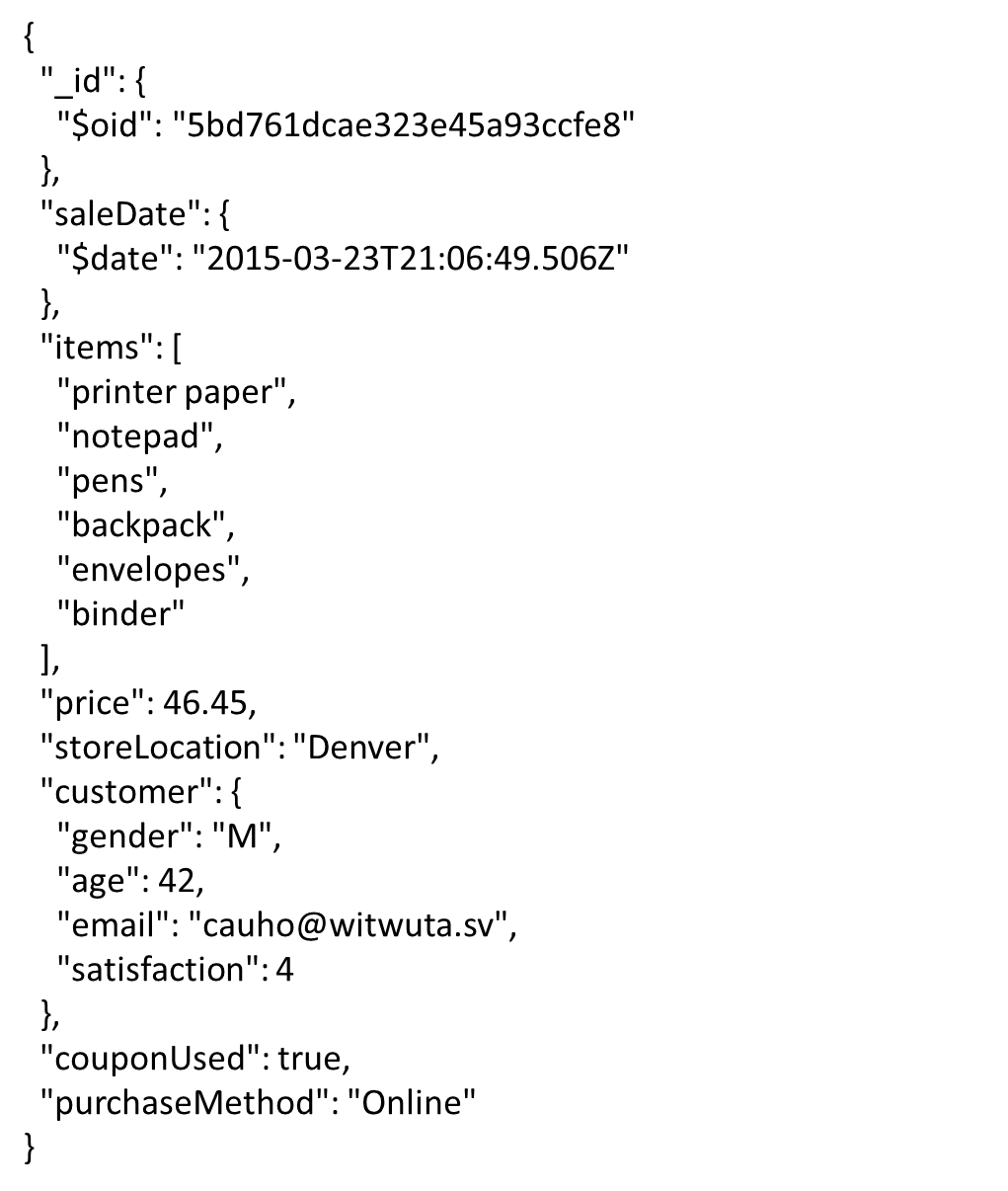 NoSQL code
$match: { price: { $gt: 180} } 
$ project: {_id: 1, price: 1, storeLocation: 1}
Describe what the code will return.
Show id, price and store location of sales where price is greater than 180.
MongoDB
salesdb.sales
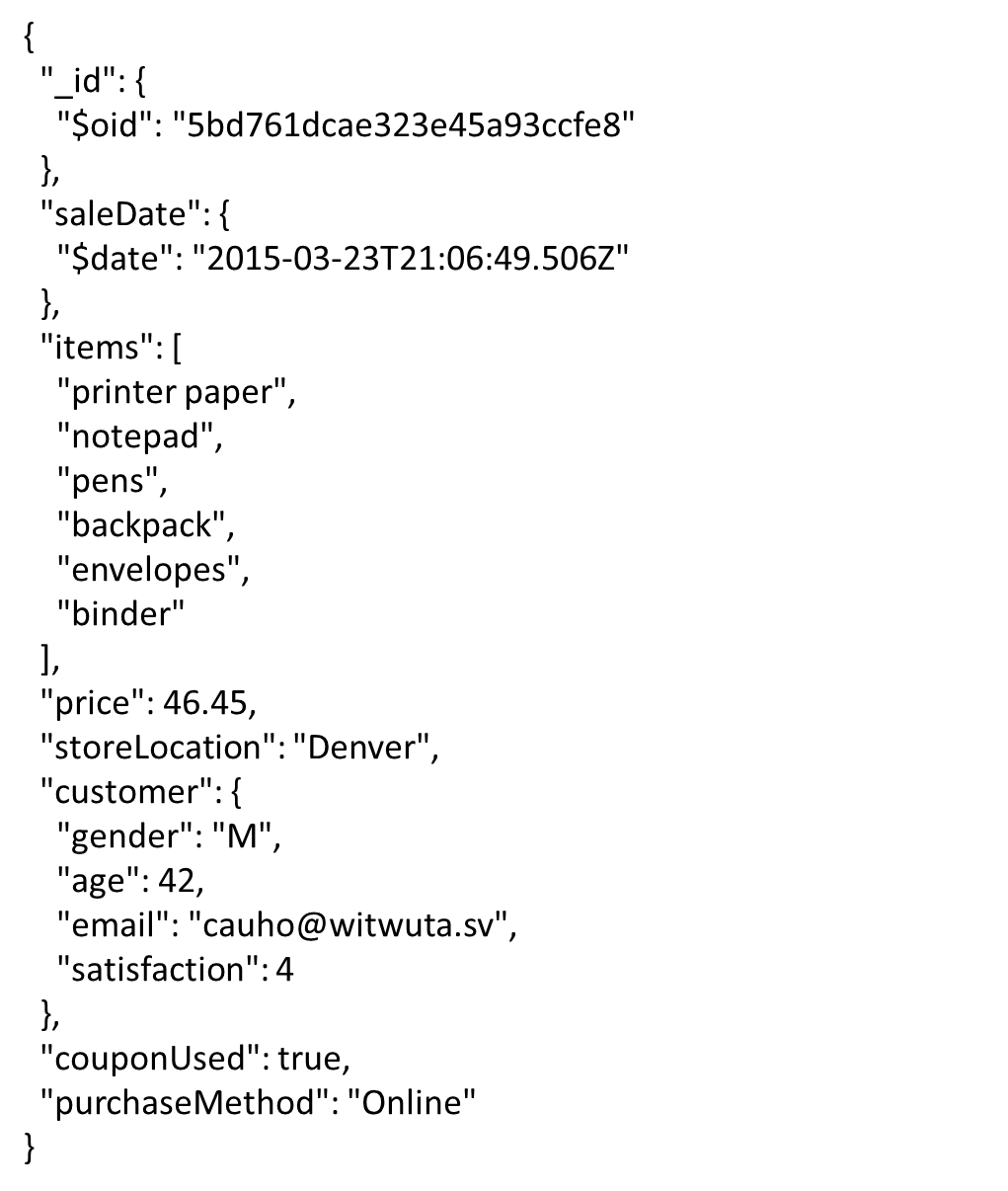 NoSQL code
$match: { and: [{ price: { $gt: 180} } , 
                              { storeLocation: "Seattle"}]}
$ project: {_id: 1, price: 1, storeLocation: 1,}
What are the problems with the code? Write the correct code.
$match: { $and: [{ price: { $gt: 180} } , 
                { storeLocation: "Seattle"}]}
$ project: {_id: 1, price: 1, storeLocation: 1}
ETL
What is it? Why is it important?
Data consistency
Data quality

Explain the purpose of each component (Extract, Transform, Load)
Data Visualization
Data visualization principles.
Tell a story
Graphical integrity (lie factor)
Minimize graphical complexity (data ink, chartjunk, Moiré effects )
Issues with this chart?
Issues:

Tell a Story
Vertical axis isn’t labeled. We don’t know the units
Because there are many states to compare, horizontal lines may be helpful

Graphical Integrity
The 3D chart makes it difficult to compare sizes
The cone-shaped bars make it even harder to compare sizes

Graphical Complexity
The 3D chart requires more ink (Chartjunk)
The number labels are unnecessary
Good Luck!